The Road to Success: A Scaffolded Process
Linda Morgan PhD RN, Mark Rodriguez, EdD, 
and Tanya Altmann PhD RN
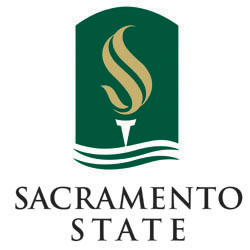 Introduction/History
Beginnings for the University
Oversight
Beginnings of a Grant
Portland QM Conference
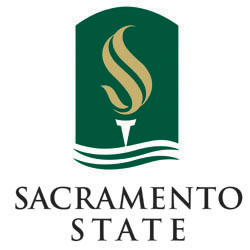 Nursing Introduction to Quality Matters
Push for Online Nursing Program
Concerns About Quality
Learning that there was a way to ensure quality 
Advocating with the Dean’s Office for more understanding
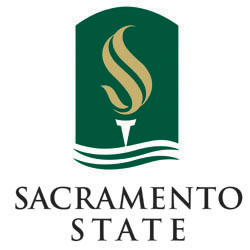 QM Conference Portland
Networking 
Chancellor's Office –Ashley & Brett
Sac State Faculty – Targeted Program QM Certification
Need to include Instructional Designer
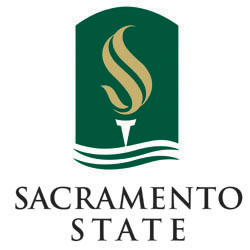 Programmatic Certification/The Grant
Support at the Chancellor’s office
Why QM was chosen
Design of Grant for Faculty
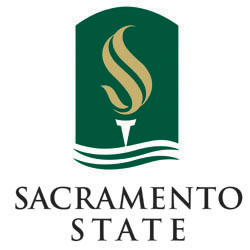 Buy In
Deans’ Buy In
Educating them
Getting funding
Faculty Buy-In
Its all about the quality
Academic Affairs Buy-In
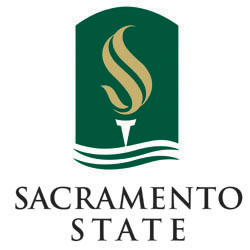 E-Learning Policy for the School of Nursing
Dovetailing from the University policy
Ensuring we are not “shooting ourselves”
Minimum requirements
The “Ideal”
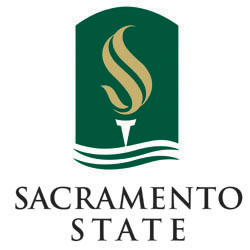 History of the Informal Review Process
What was the Process

What were the Lessoned Learned

Identification of key players for next steps
QA/QM Mentors
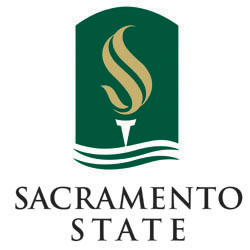 Campus Formal Internal Review
History
Development of the Course Template

The Development of the Formal Internal Review
QA/QM mentors with the help of Mark and Linda
CTL
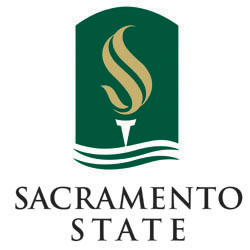 The Pre-Review Process
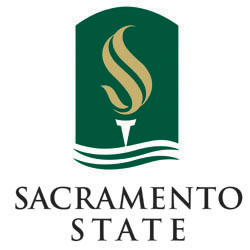 Course Representative completes APPQMR & IYOC course, preferably in that order.    
Course Representative gets an email from CTL to invite them to review their course. 
Faculty completes self-review of their entire course and all standards through the QM portal.     
The self-review is forwarded to CTL Director. 
CTL Director assigns ID and QA mentor to work with the course representative. 
Preparation for internal review starts 
The course representative will enroll QM mentor and ID to their online course.
The course representative will work with QA mentors and/or an Instructional Designer (ID) to assess what is needed to progress to an internal review. QM Standards Checklist needs to be developed for this based on IYOC self-review.  In a session on Zoom ($$) the faculty walks through his/her course with QA mentor and ID. 3-4hrs.  
If necessary, train faculty to write measurable SLO and perform course alignment. $$ Consult QA mentors, attend FLC or workshop 
ID goes over the template and non-essential standards. 
ID and QA mentor recommend the course to move forward. 
Faculty informs CTL that they are ready to proceed to an Internal Informal Review
Informal Review Process
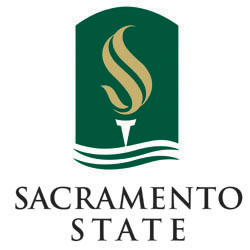 Review team confirms in a post-review conference call that 100% of essential standards have been met and a total of 85% of all standards.  
The course moves forward to full QM certification.      
If less than 100%, within a month from the post-review conference call, the review team chair requests changes. CR may also avail of resources from other QM certified peer-reviewers or QA mentors or IDs. 
The course representative submits requested changes within three months from  the Chair's request. Extensions can be approved by the team review Chair.  The maximum extension recommended is 1 year. 
After the course representative submits the appropriate changes to the review team Chair and the Chair approves the report, the course can move to formal certification.
Instructor completes QM worksheet (QM portal) and sends copy of the worksheet (PDF) to QMC  
QMC reviews the worksheet
QMC sets up Pre-Review conference call 
Pre-Review conference call, in person, or on Zoom to review Course Worksheet.   
Review team meets to review the course.  
The review team reviews the course within a month.
Where we are now?
One course is QM Certified
Faculty QM Trained
14 Nursing Faculty who are Peer Reviewers
I Nursing Faculty Master Reviewer 
2 Nursing Faculty are reviewing at other universities
Campus Wide Peer Reviewers
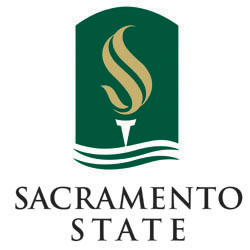 Where Are We Going?
Third Grant Written to Support our Campus Activities
Course in the Pipeline to be Reviewed
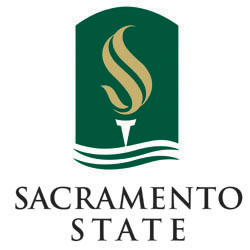 Lessons Learned
Administrative Buy-In and Support (Money Helps)
Grass Roots QM leaders/mentors Department/Program Level
Instructional Designer and Templates
Informal Review Process Paves the Way to Successful Formal Review
Faculty Motivation -
Money
Release Time
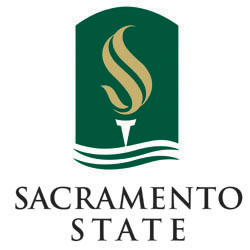 Group
Get in a small group 
How may this internal review process benefit your own learning institution, department, and/or courses?
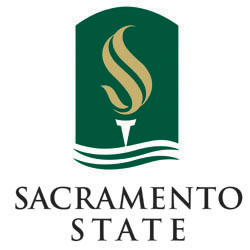